Směřování pro rok 2022
VI. členská schůze 25. 11. 2021
Účel a cíle Asociace
prosazovat rozvoj systému péče o ohrožené děti
sjednocení systému péče o ohrožené dítě pod jedno odpovědné ministerstvo, které bude mít celou oblast ochrany práv dítěte ve své kompetenci
zvyšování kvality všech služeb v systému péče o ohrožené děti
ochrana práv dítěte, zejména právo dítěte na rodinu; 
uzákonění věkové hranice 7 let, pod kterou nebude možné umisťovat dítě do ústavní péče
podpora a rozvoj všech forem náhradní rodinné péče
podpora transformace ústavní péče v malé pobytové služby rodinného typu v běžné komunitě.
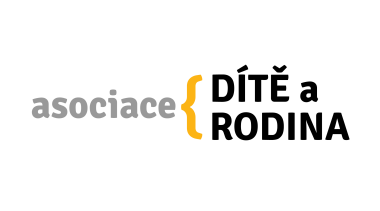 2
Priority Asociace pro rok 2022
Rozvoj služeb prevence a podpory rodin s dětmi
Zvyšování kvality systému náhradní rodinné péče 
Posílení spolupráce všech částí systému péče o ohrožené děti (prevence, náhradní rodinná péče, pobytové služby), multidisciplinární přístup se zaměřením na dítě 
Ukotvení psychoterapie v sociální práci
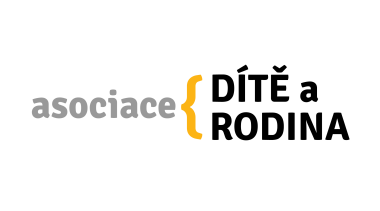 3
Další témata pro rok 2022
Transformace pobytových zařízení pro děti, vznik malých služeb komunitního typu
Dostupné bydlení (aby dítě mohlo setrvat ve své rodině)
Krizová pomoc, ZDVOP
Financování systému péče o ohrožené děti
Prosazování dětských práv a zřízení institutu dětského ombudsmana
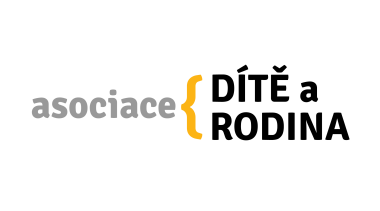 4
Aktivity pro rok 2022 – prioritní oblasti
V rámci mediálních výstupů i našich odborných aktivit budeme vždy zdůrazňovat témata priorit Asociace a prosazovat tyto principy:  
Prevence je nejlepší a nejlevnější variantou pomoci dítěti.
Zvýšení příspěvku na doprovázení je klíčem k udržení odborníků a tím i kvality služby pro NRP.
Všechny služby poskytované ohroženému dítěti spolu musí spolupracovat a udržet pozornost u dítěte za všech okolností.
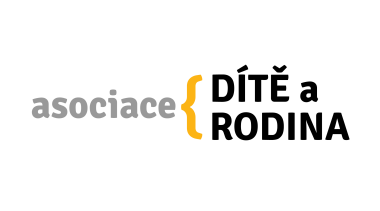 5
Aktivity pro rok 2022 – prioritní oblasti
Vypracujeme advokační materiály: dobré preventivní služby pro rodiny s dětmi, dobré doprovázení, východiska při zajišťování SPOD napříč službami. 
Budeme vůči MPSV iniciovat revizi standardů pro jednotlivé služby a posuzování jejich kvality.
Vyvoláme jednání s MPSV s MŠMT o možnosti ukotvit povinnost zajistit ohroženému dítěti terapii.
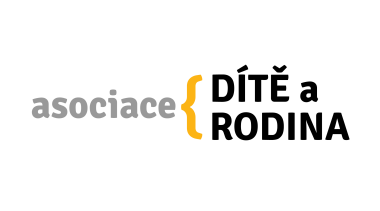 6
Další aktivity pro rok 2022
Budeme podporovat implementaci novely ZSPOD do praxe.
Budeme podporovat realizaci Akčního plánu k Strategii ochrany práv dětí. 
Navážeme spolupráci s novým vedením relevantních ministerstev a nově zvolenými poslanci.
Budeme předávat zkušenosti z terénu, identifikovat příležitosti pro zlepšování systému, formulovat doporučení a stanoviska, účastnit se odborných diskusí a návrhů systémových změn.
Budeme reagovat na aktuální témata.
Budeme spolupracovat s dalšími odbornými platformami a nezávislými odborníky na našich prioritách i výše uvedených dalších tématech. 
Budeme přispívat k osvětě široké veřejnosti.
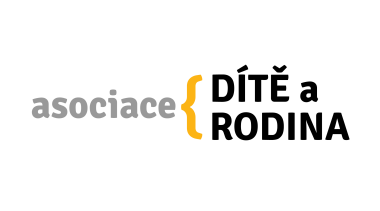 7
Diskuse, prostor pro sdílení
info@ditearodina.cz 
www.ditearodina.cz
Diskuse, prostor pro sdílení
Naplňuje Asociace svými aktivitami pro rok 2022 vaše očekávání? Zvolila „správné“ aktivity? 
Měla by se Asociace věnovat v dalším roce ještě jiným tématům? Jakým? 
Jaké jsou vaše nápady a doporučení k způsobu fungování a k činnosti Asociace?
Je něco dalšího, co byste s námi chtěli sdílet / řešit?
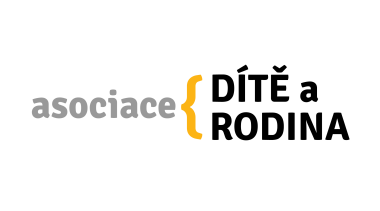 9
Děkuji za pozornost!
info@ditearodina.cz 
www.ditearodina.cz